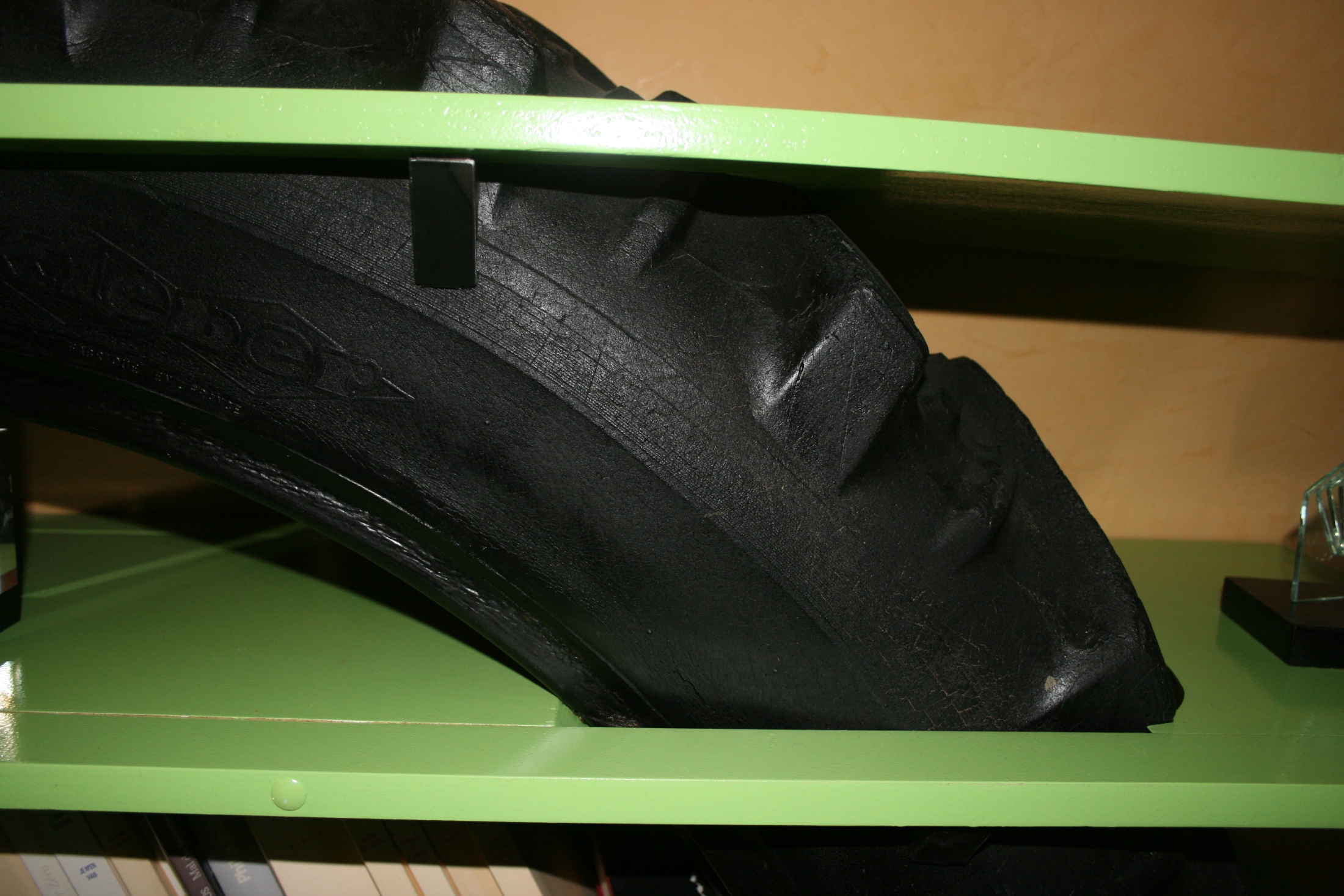 Le détournement d’objets
Par Michel Sauvé
Le détournement d’objet
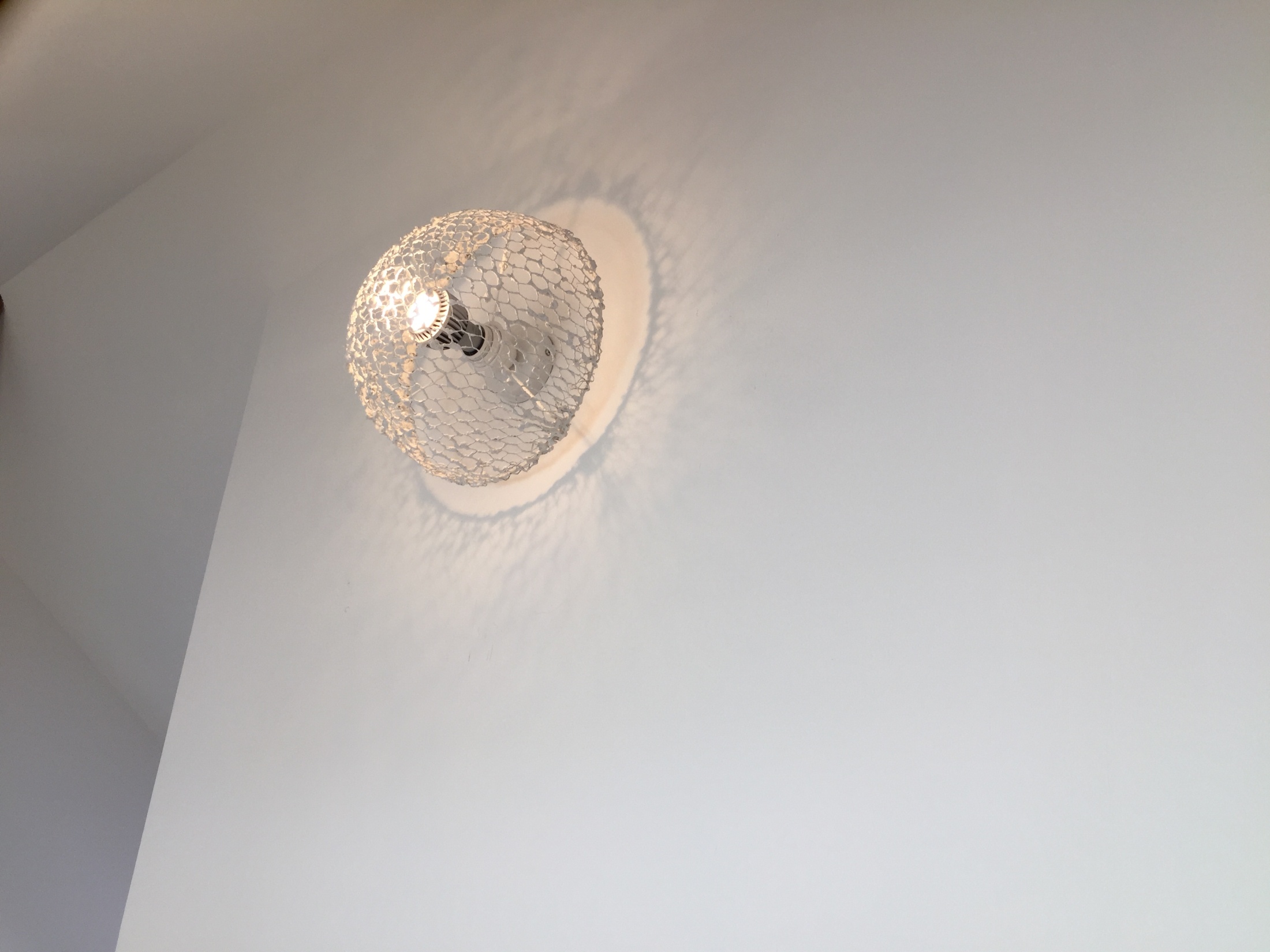 Le détournement, c'est l'utilisation d'un objet dans un sens ou un contexte différent de celui pour lequel il a été conçu : il ne s’agit donc pas de récupération mais bien de CHANGER LA FONCTION PREMIERE DE L'OBJET. 
De l’art à la décoration, en passant par le design, on trouve beaucoup d’exemples dans ce domaine, du bon goût au plus kitch. Le résultat peut 
Stimulant d’un point de vue créatif, le détournement est le plus souvent surprenant et amusant, mais il peut aussi s’avérer économique ! 
C'est une activité qui consiste à donner aux objets une nouvelle chance mais aussi à changer son contexte, le regard que l'on lui porte.
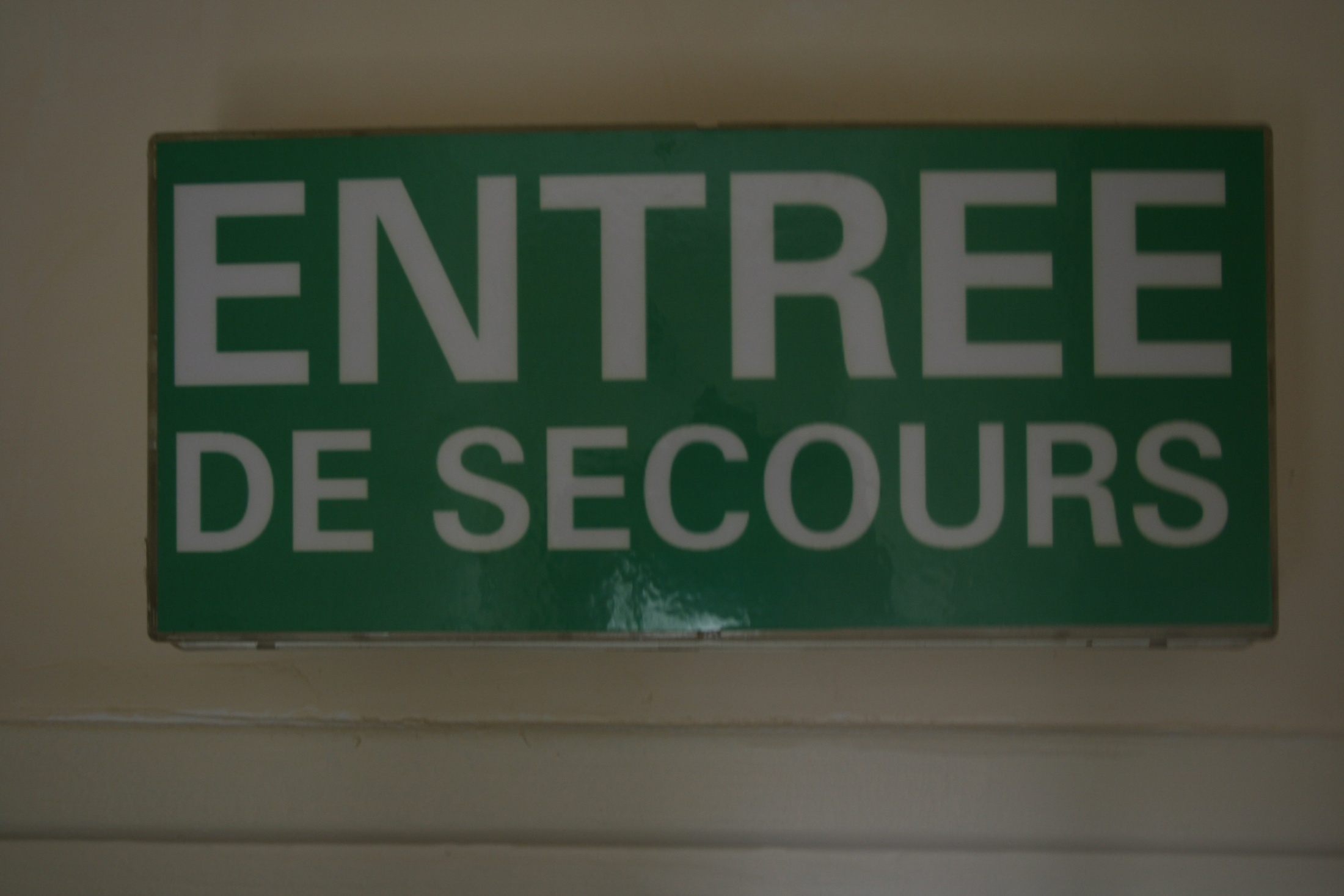 Comment je procède :
Je recherche l'objet en premier lieu, ou plus fréquemment je tombe dessus par hasard. En fait je fais une rencontre.
Qu'est ce qui détermine mon regard ?
L'objet " me parle", me renvoie à mon expérience, ma vie, mon imaginaire. La 2CV pour moi comme pour tous ceux de ma génération me renvoie une portion de ma vie.
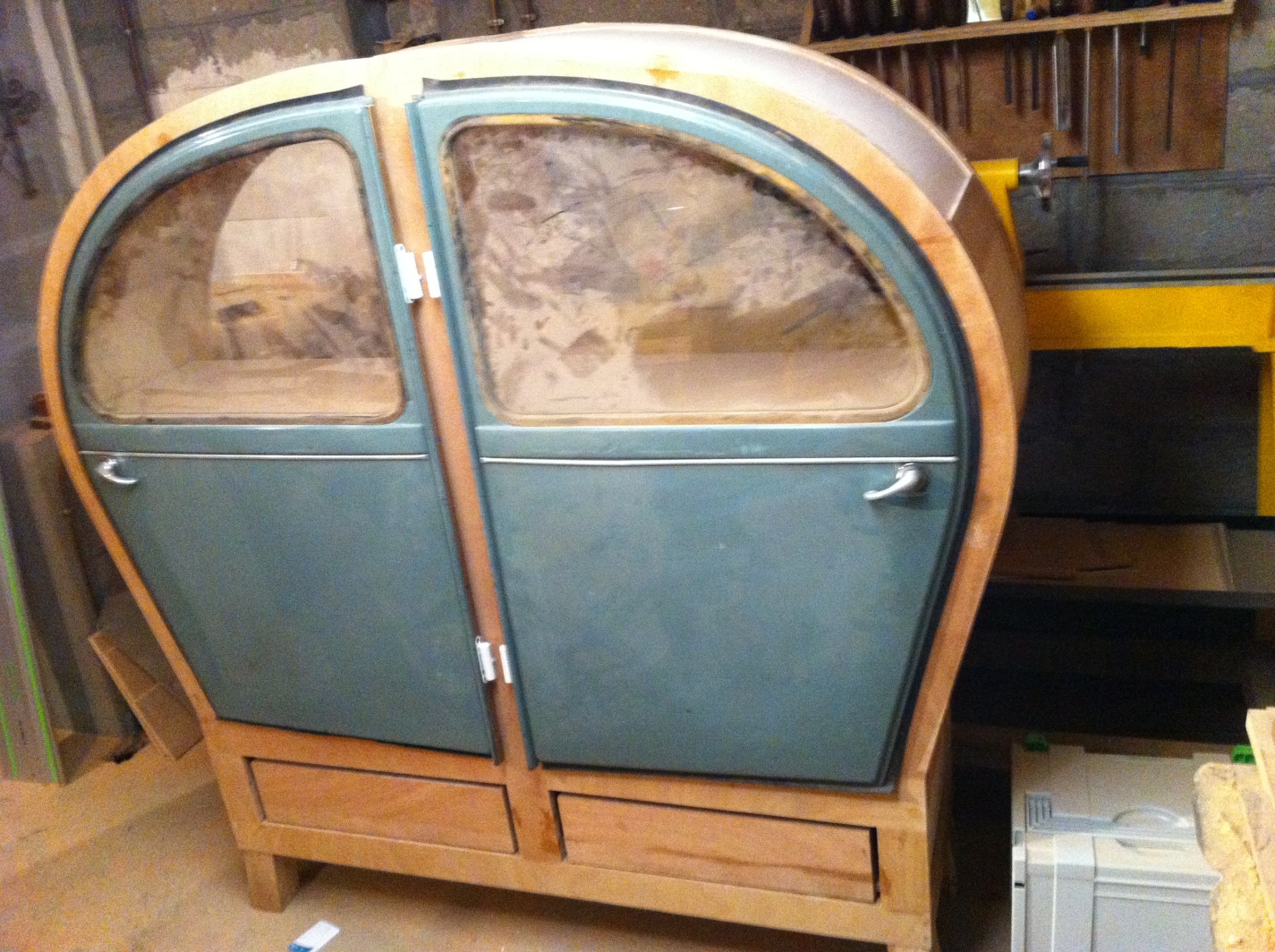 Le mannequin après plusieurs semaines m'a fait penser à Dali.
Le réveil, le temps me fascinent.
J'ai donc l'objet.
Que vais-je en faire ? Je vais le sortir de son contexte et lui en attribuer un autre. Le plus inattendu et le plus esthétique possible. Il sera seul dans le nouveau contexte, pas de cumul. C'est mon parti pris.
Les rangements
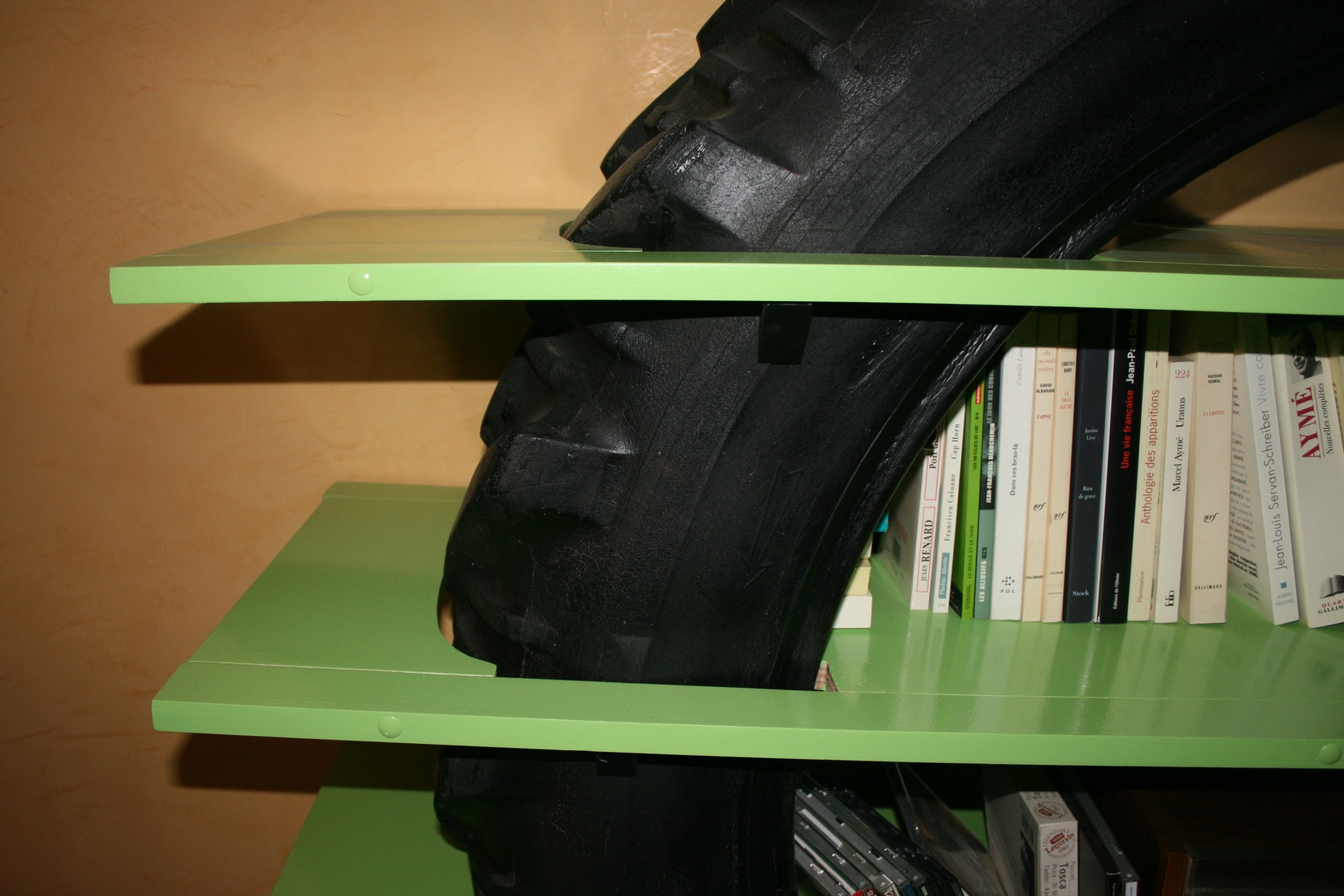 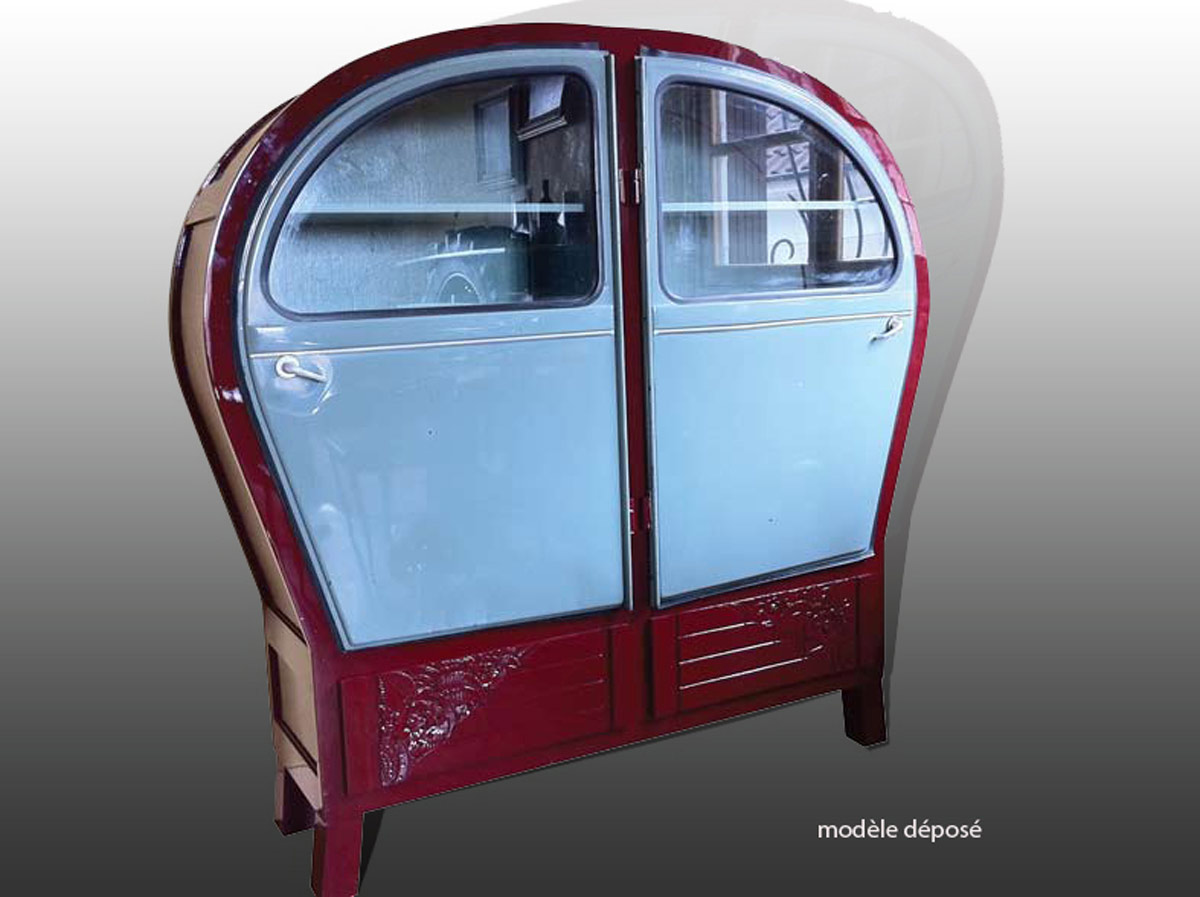 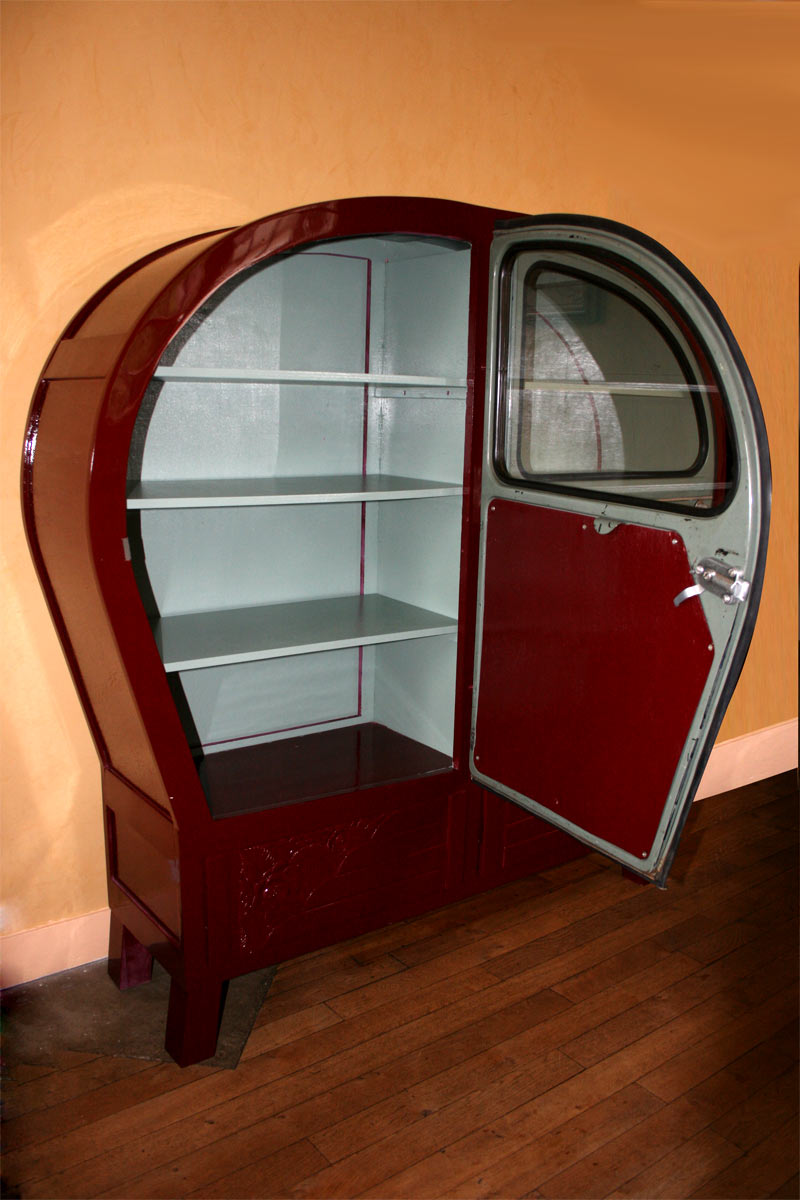 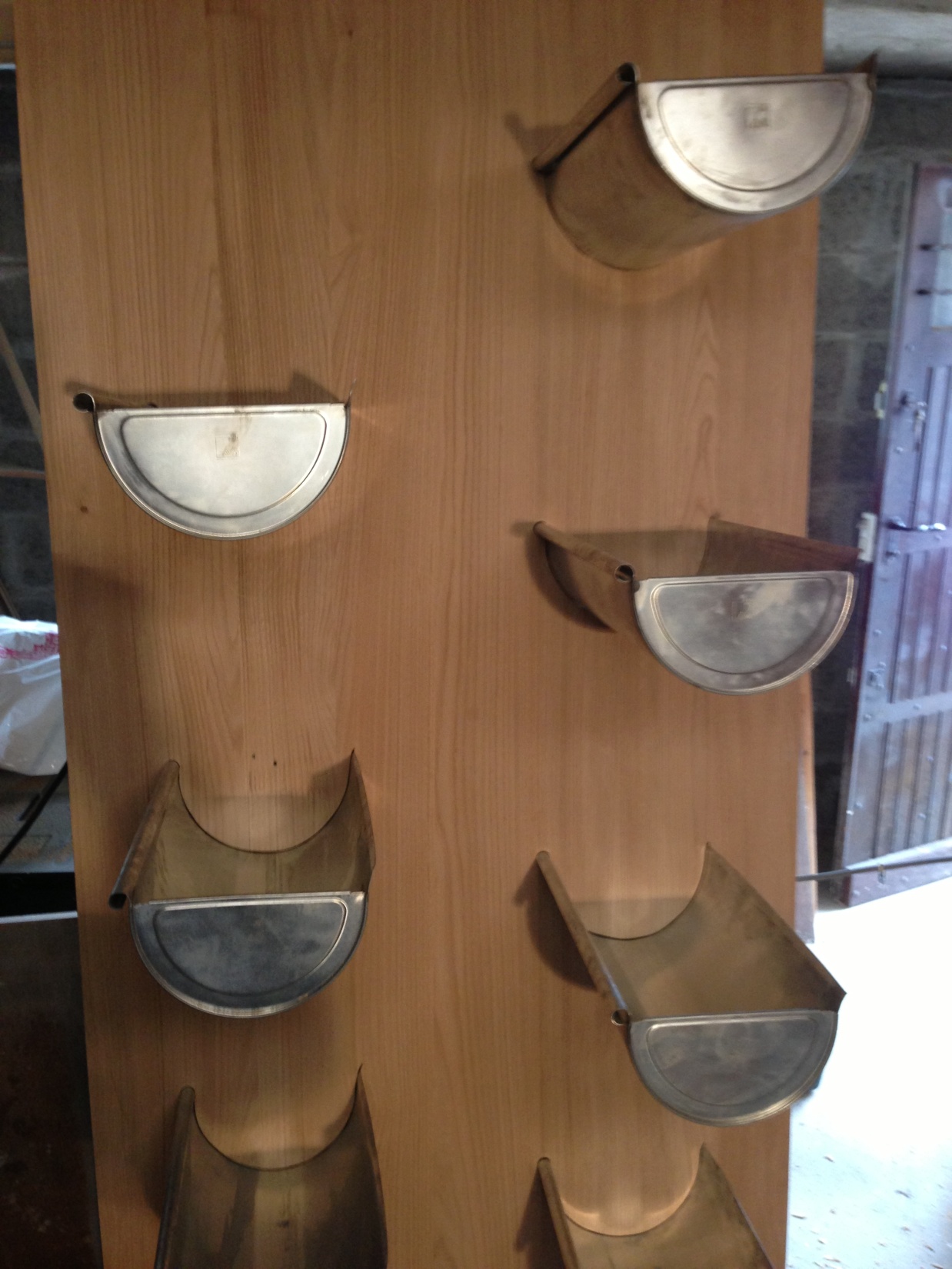 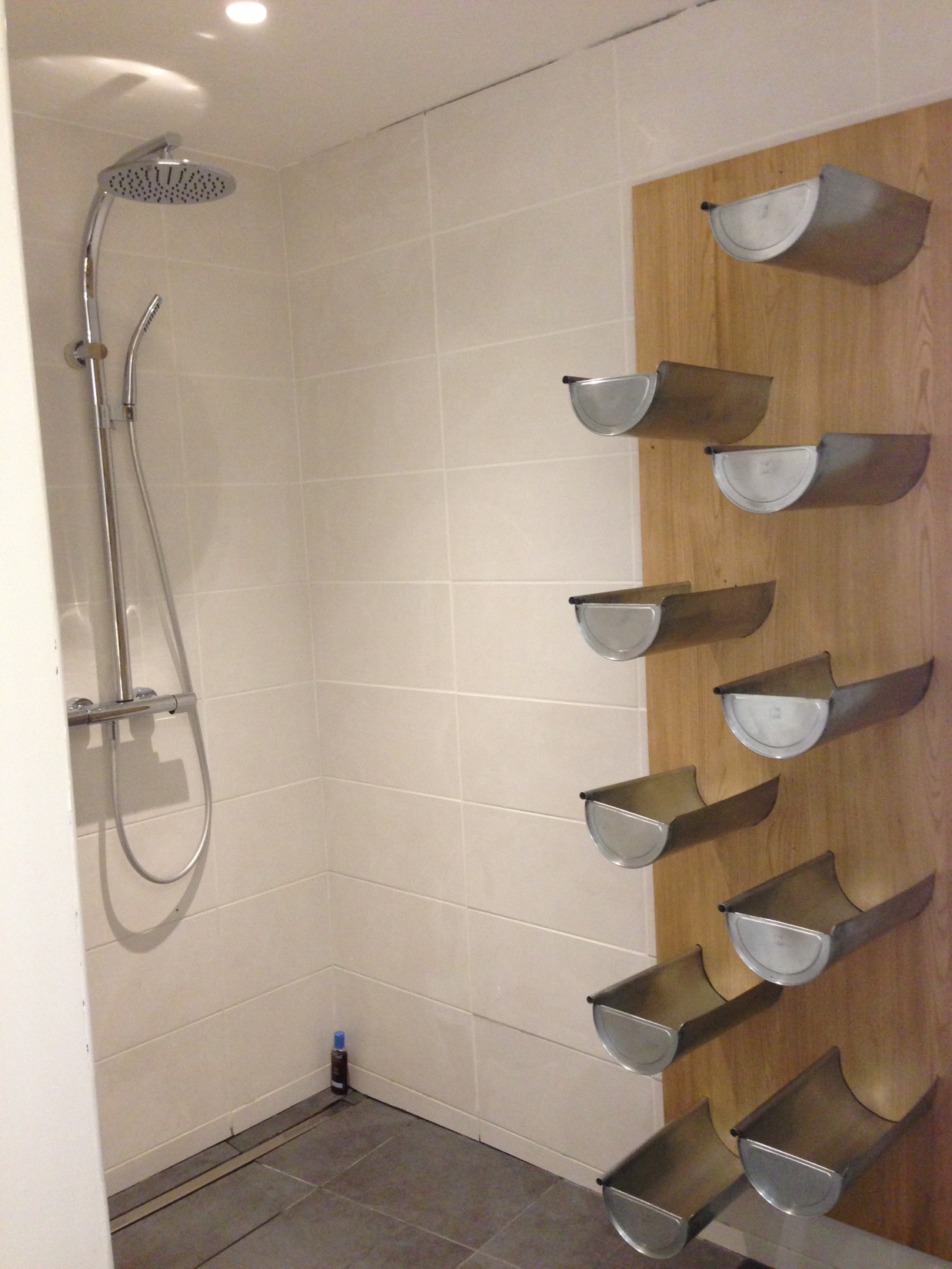 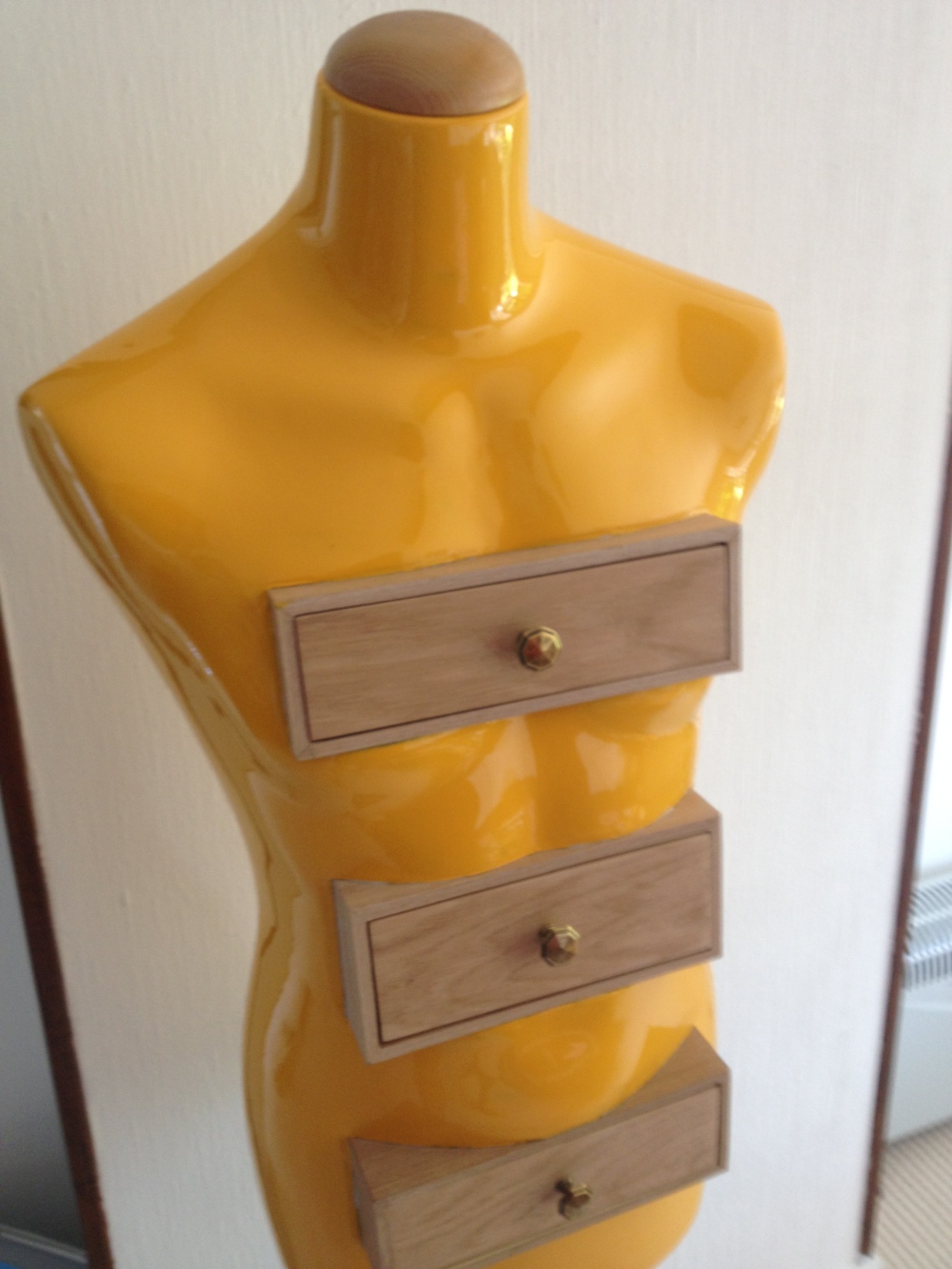 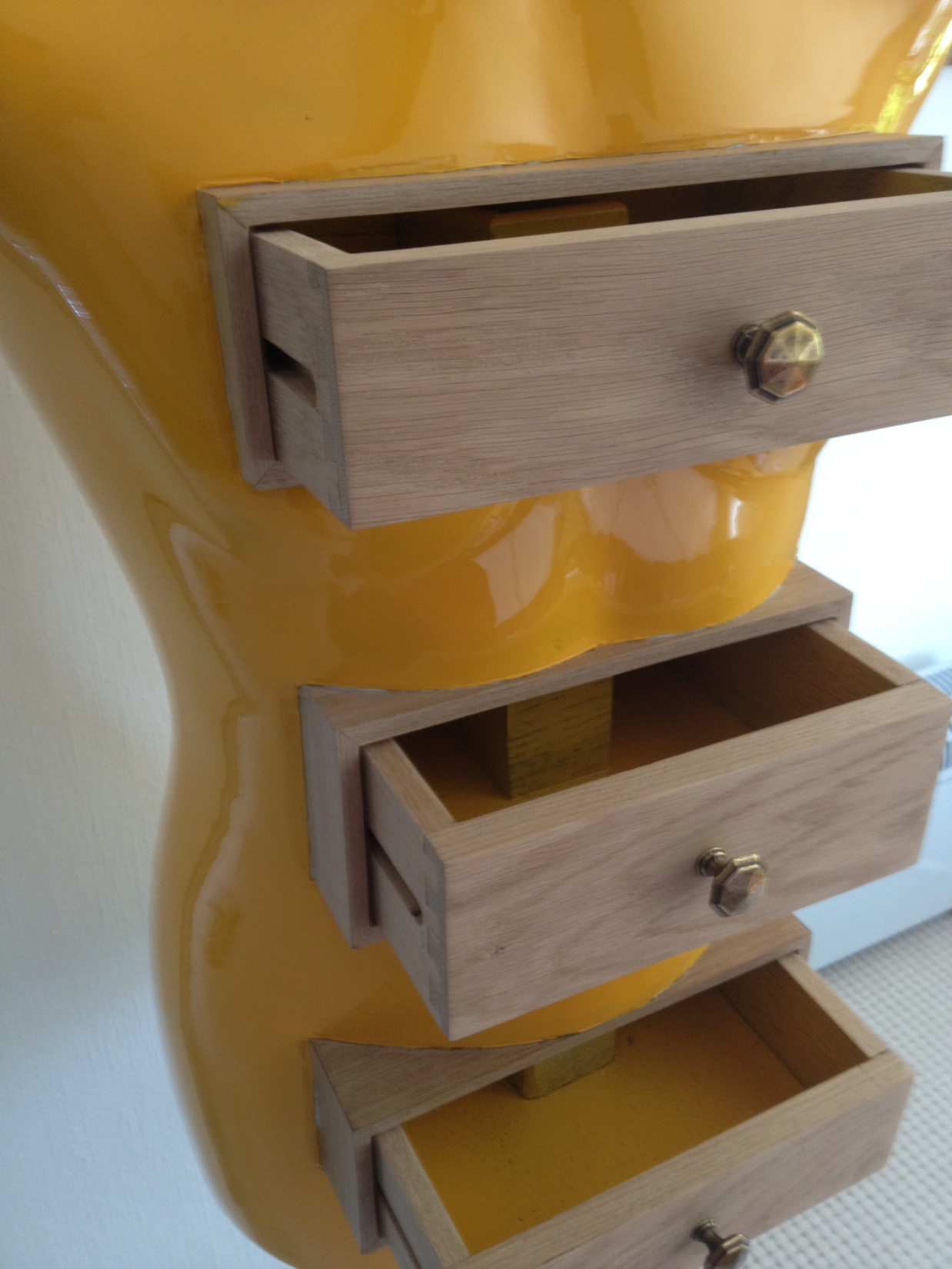 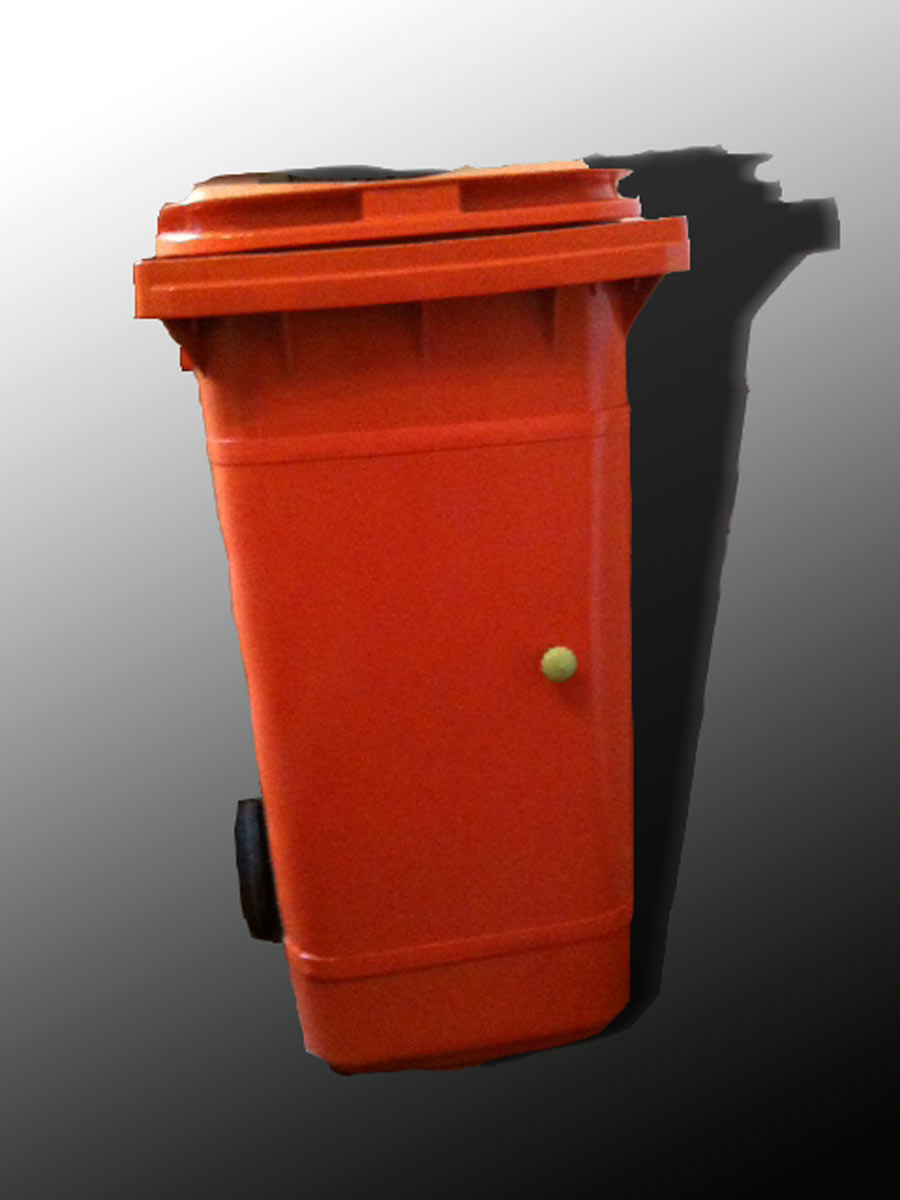 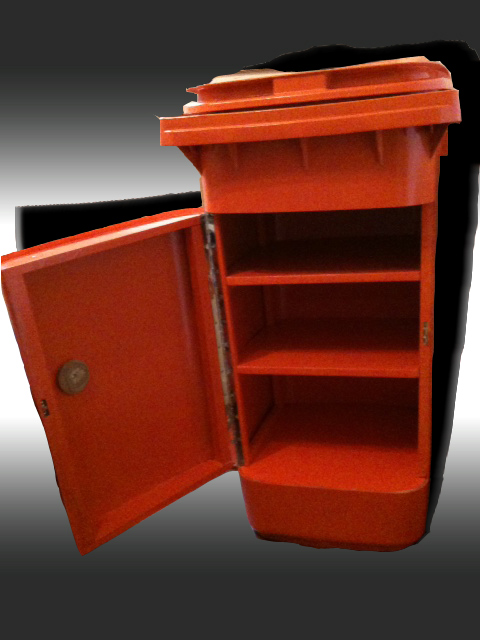 Les sièges
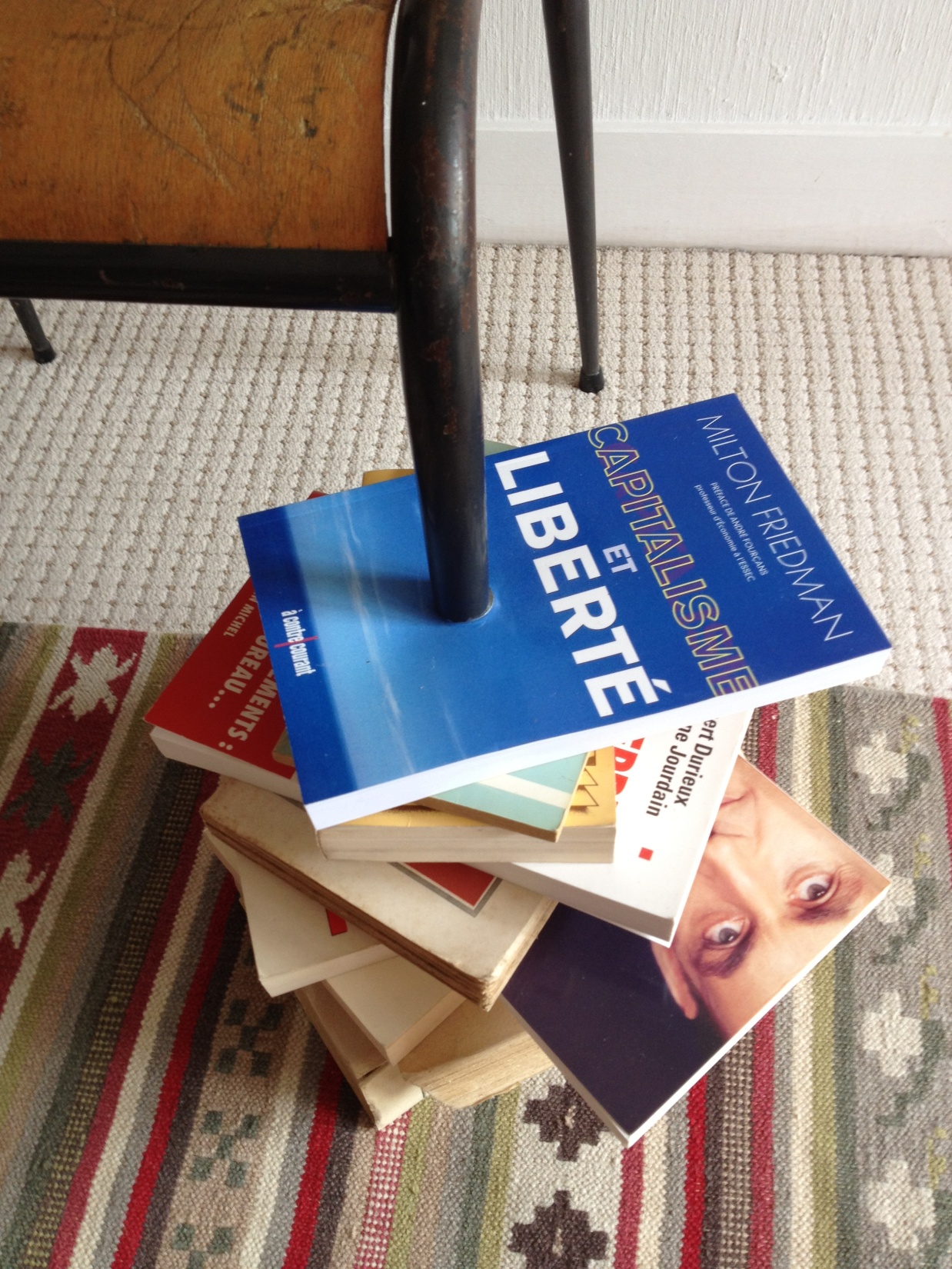 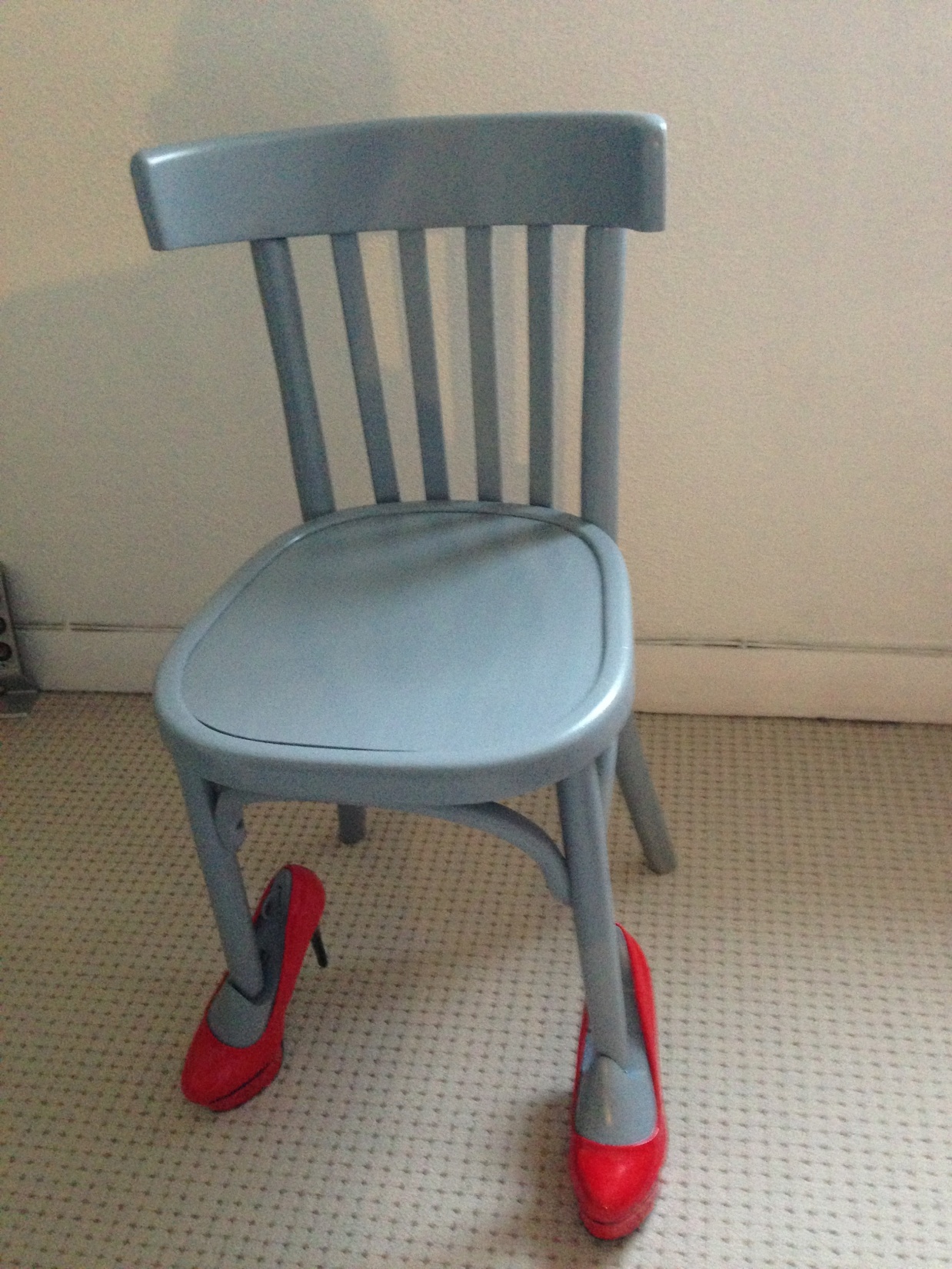 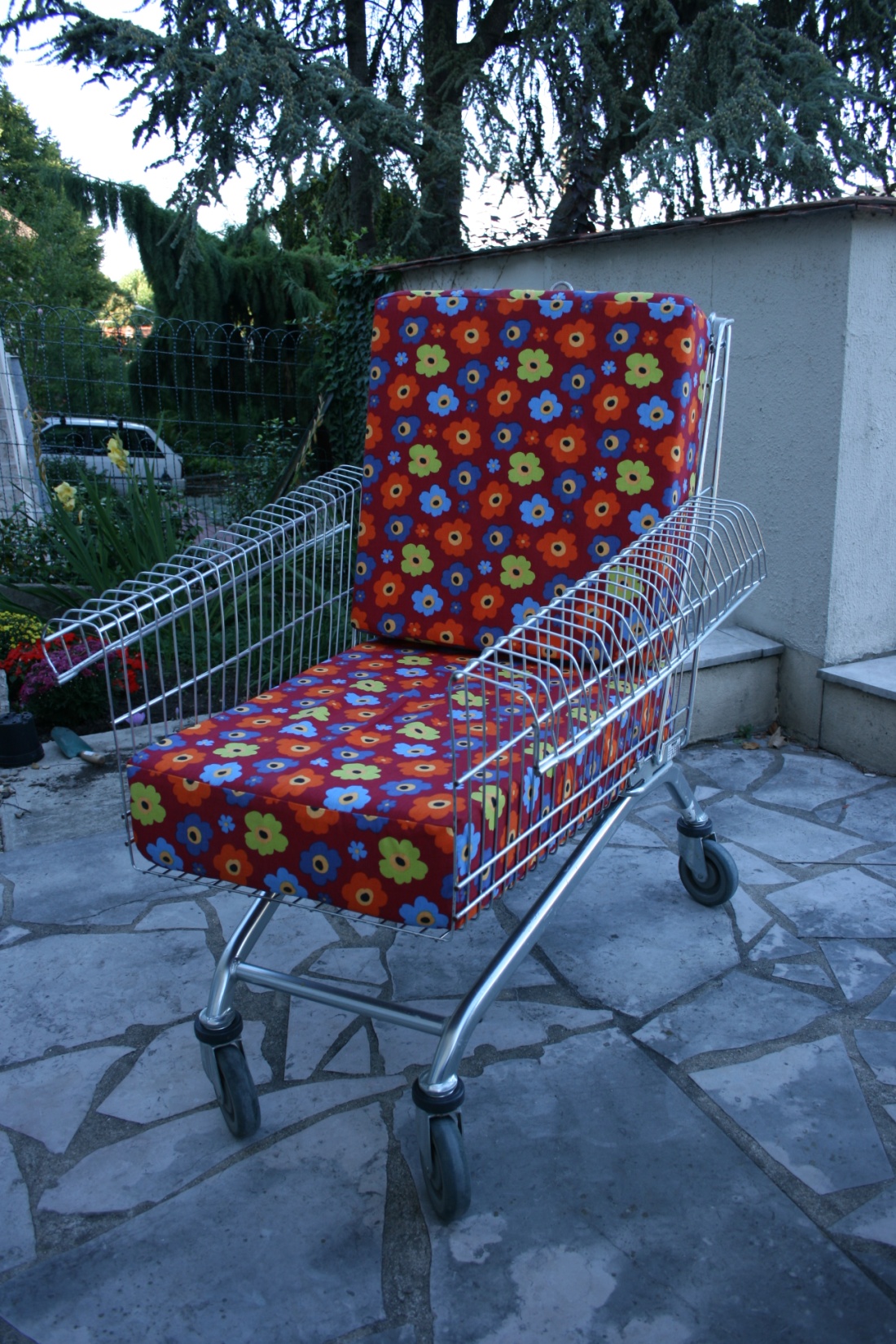 éclairage
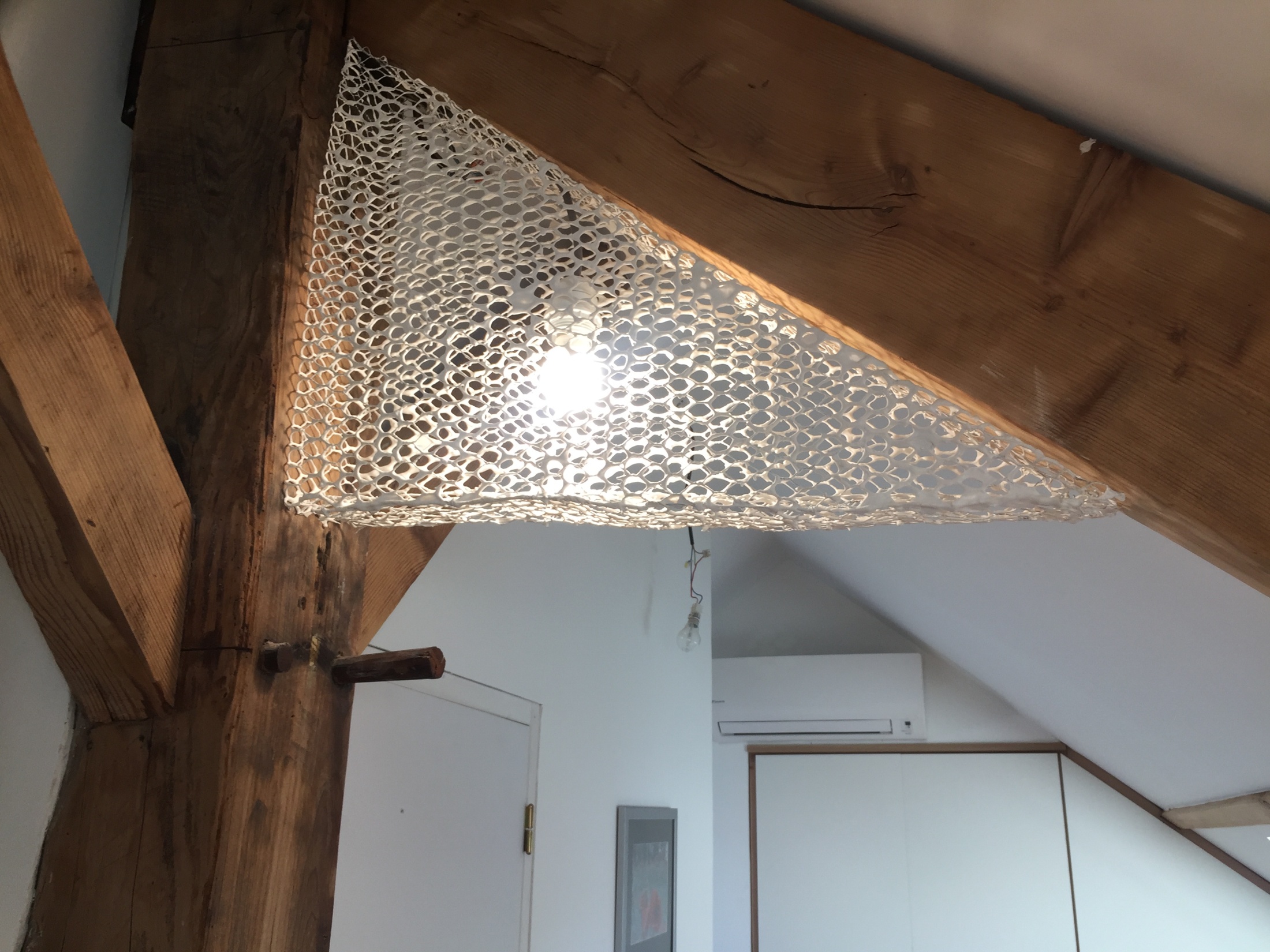 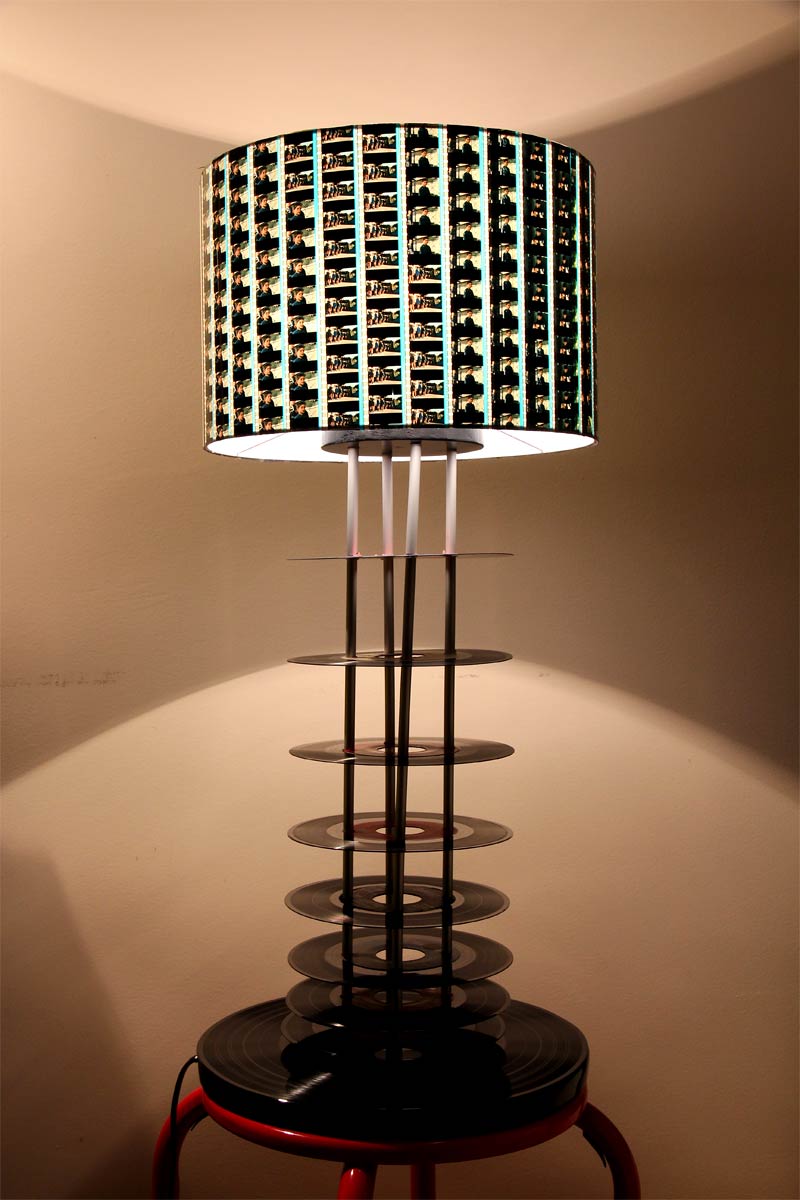 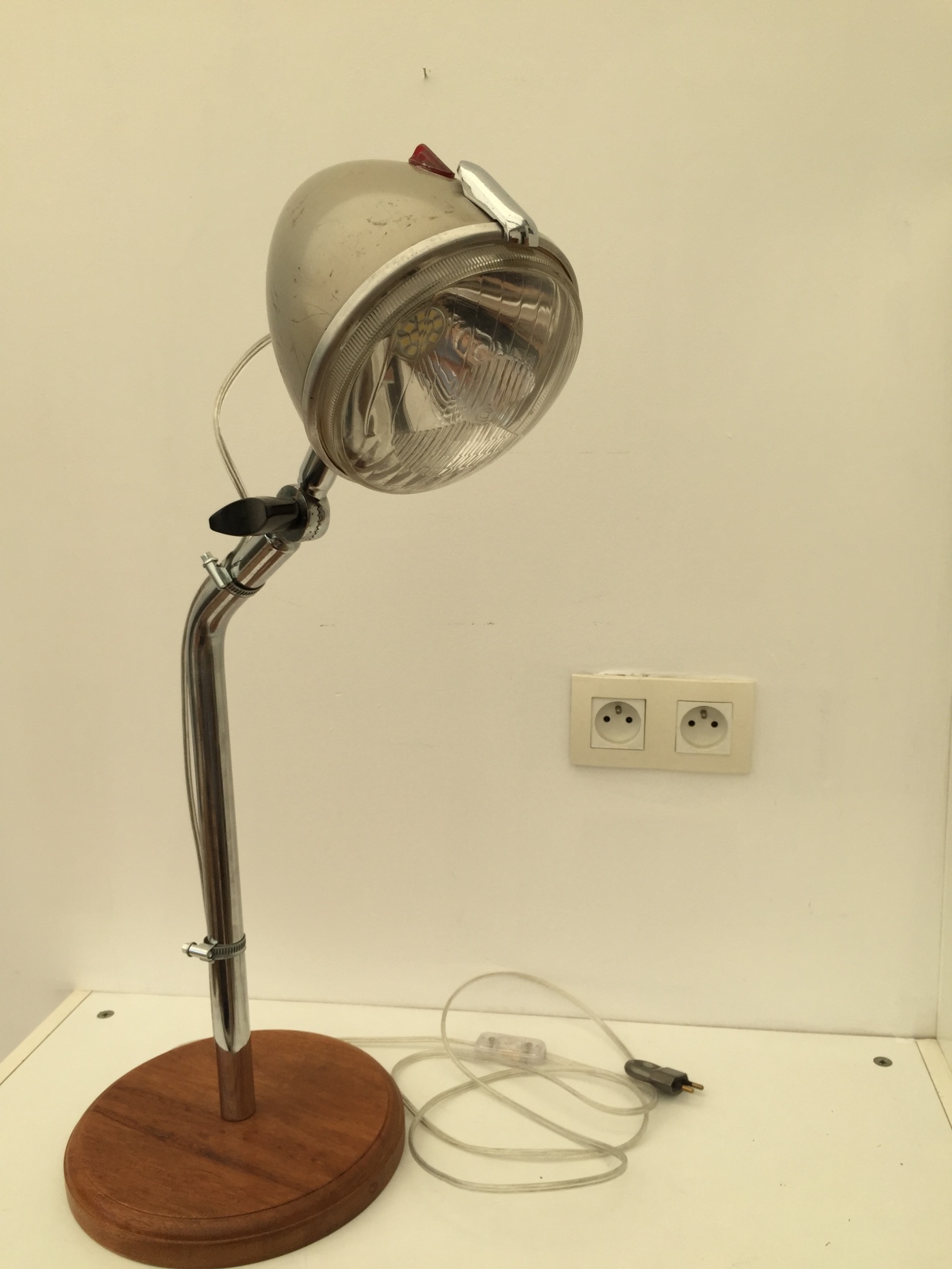 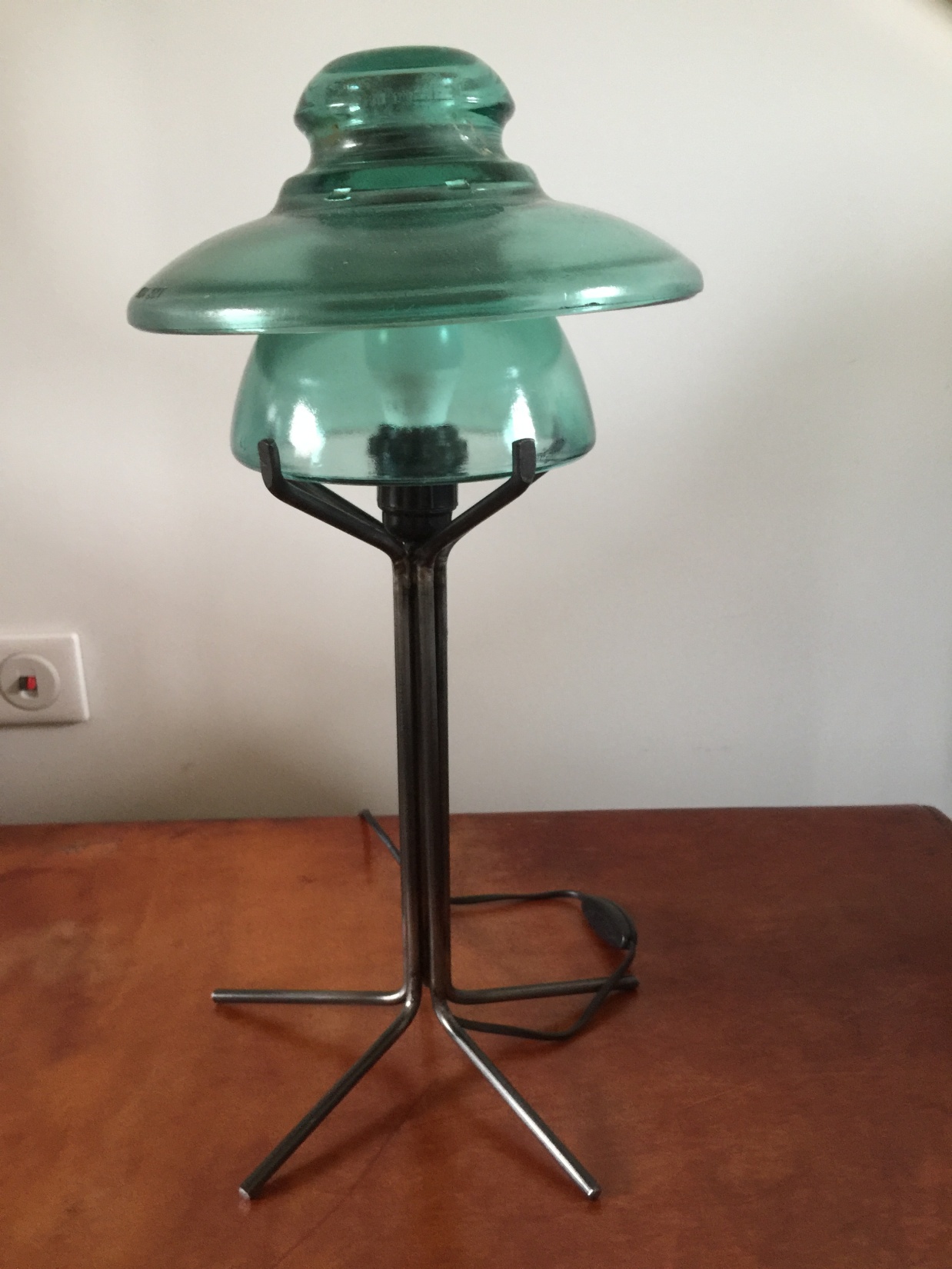 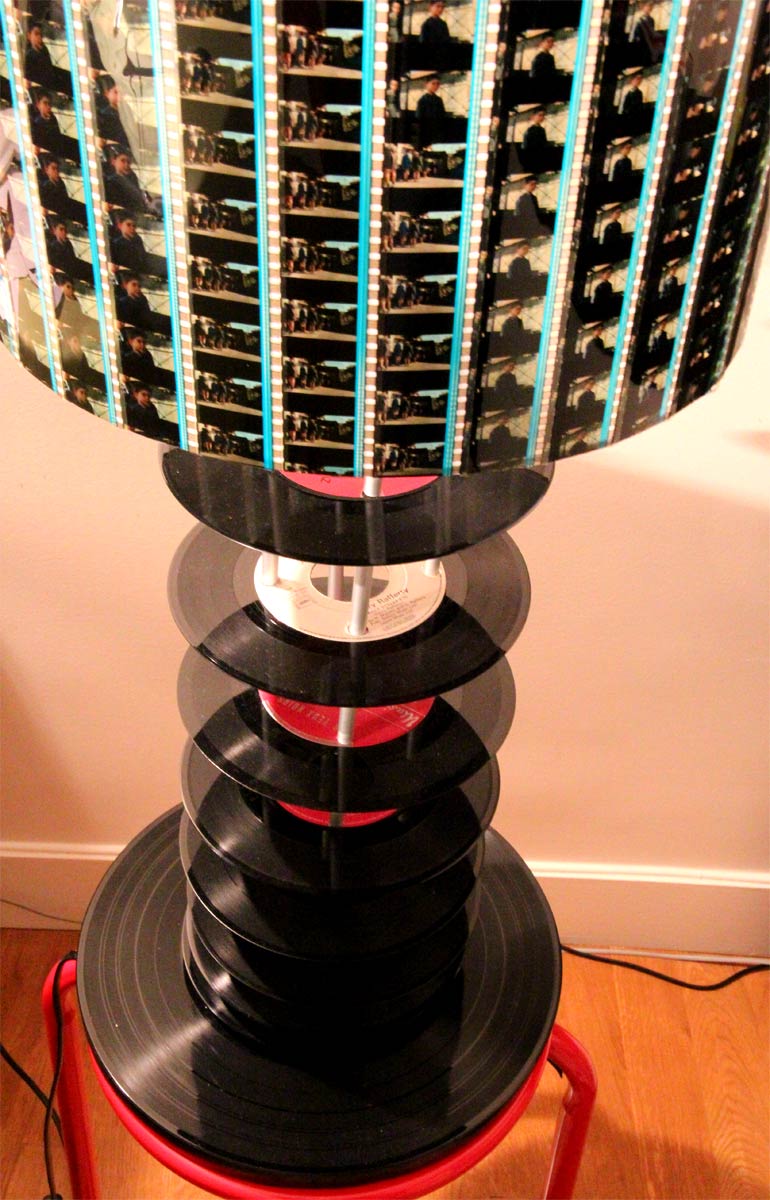 Tables
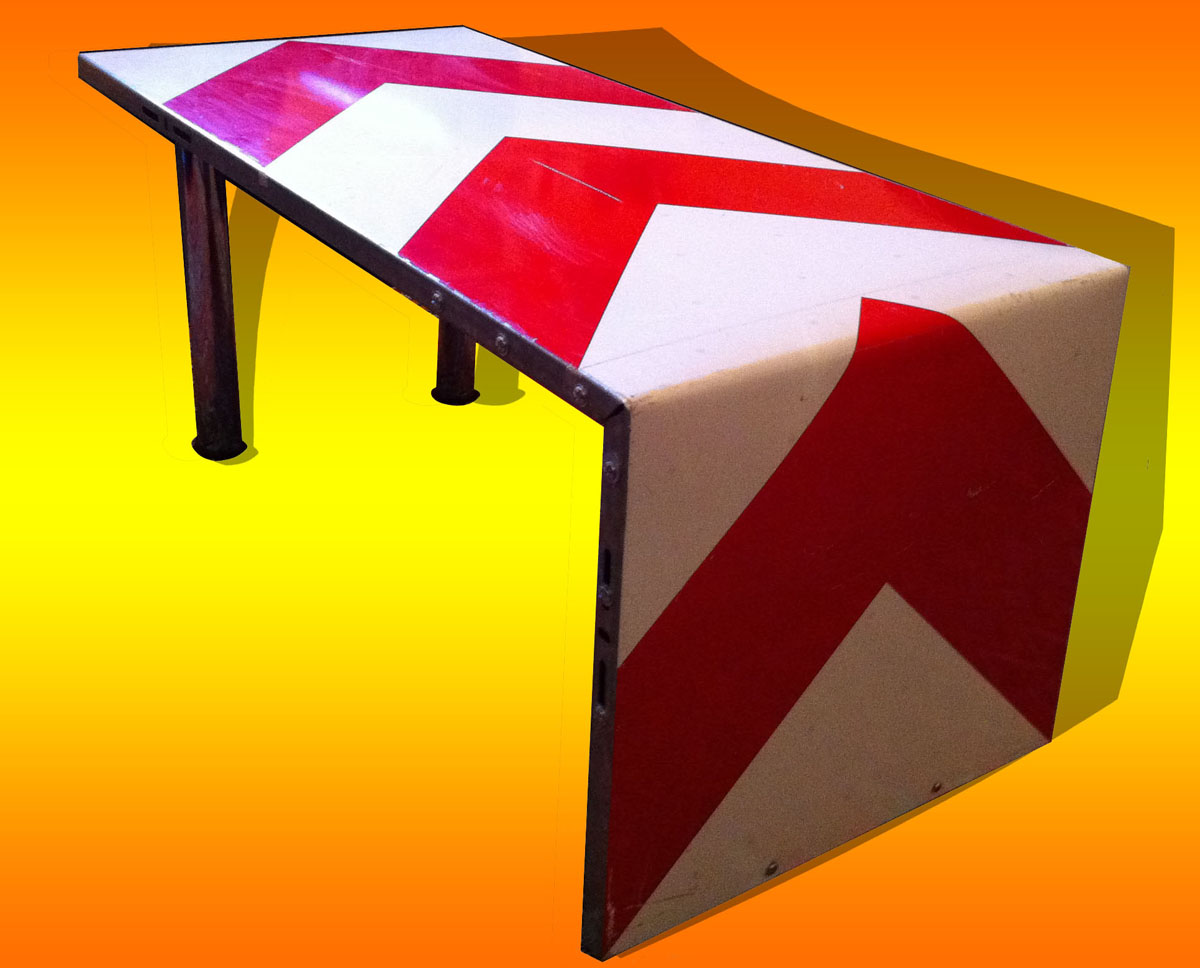 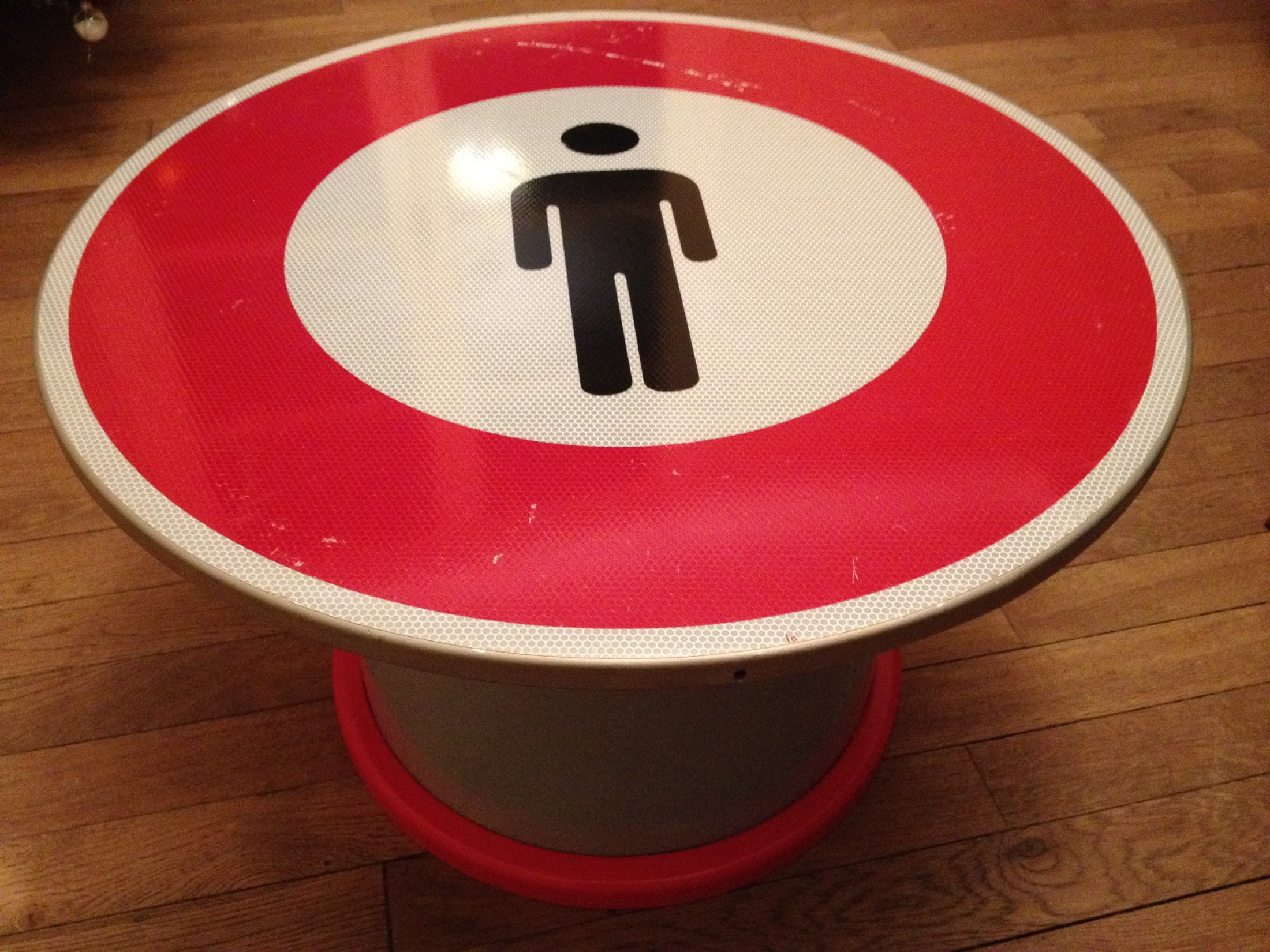 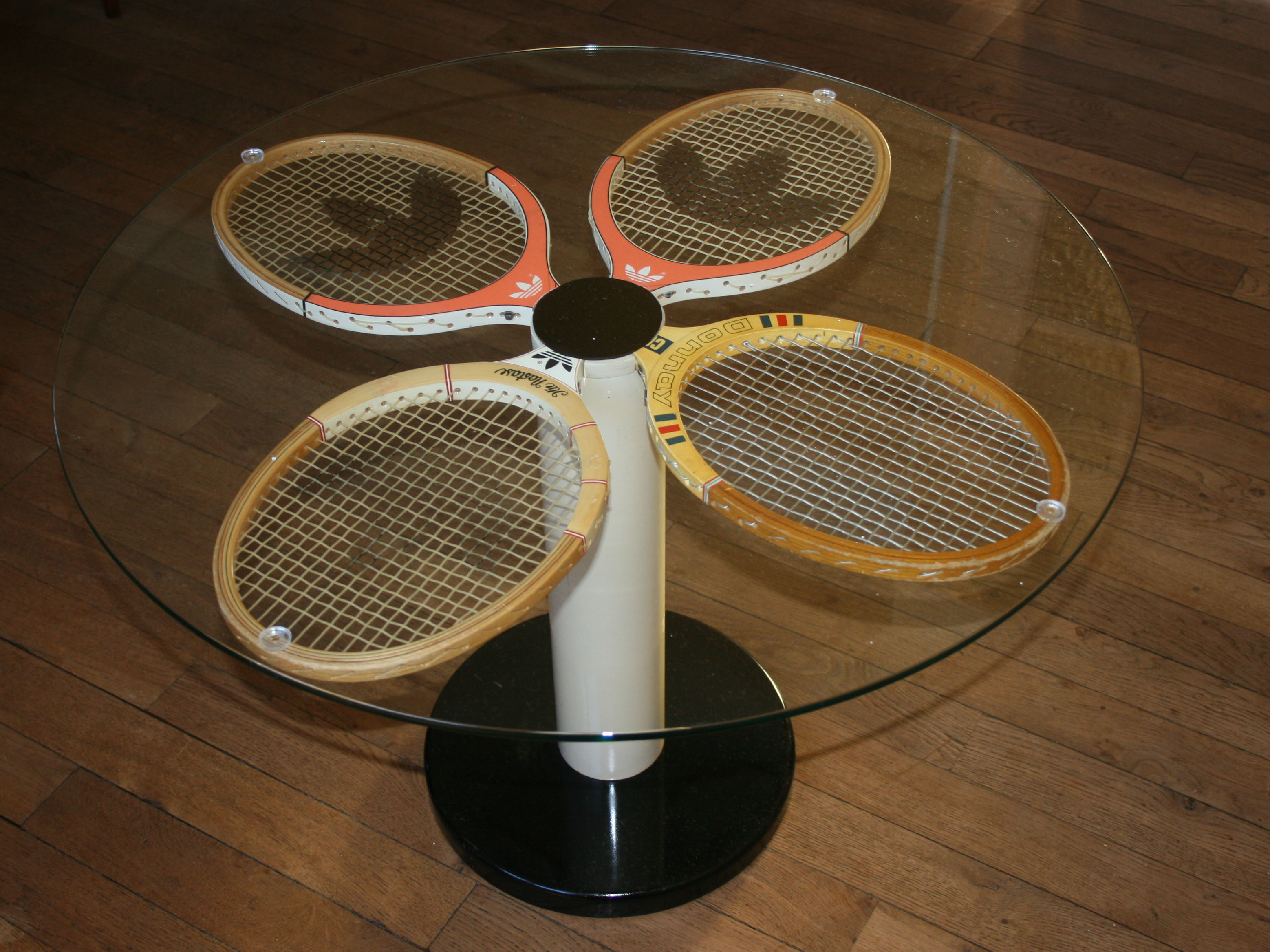 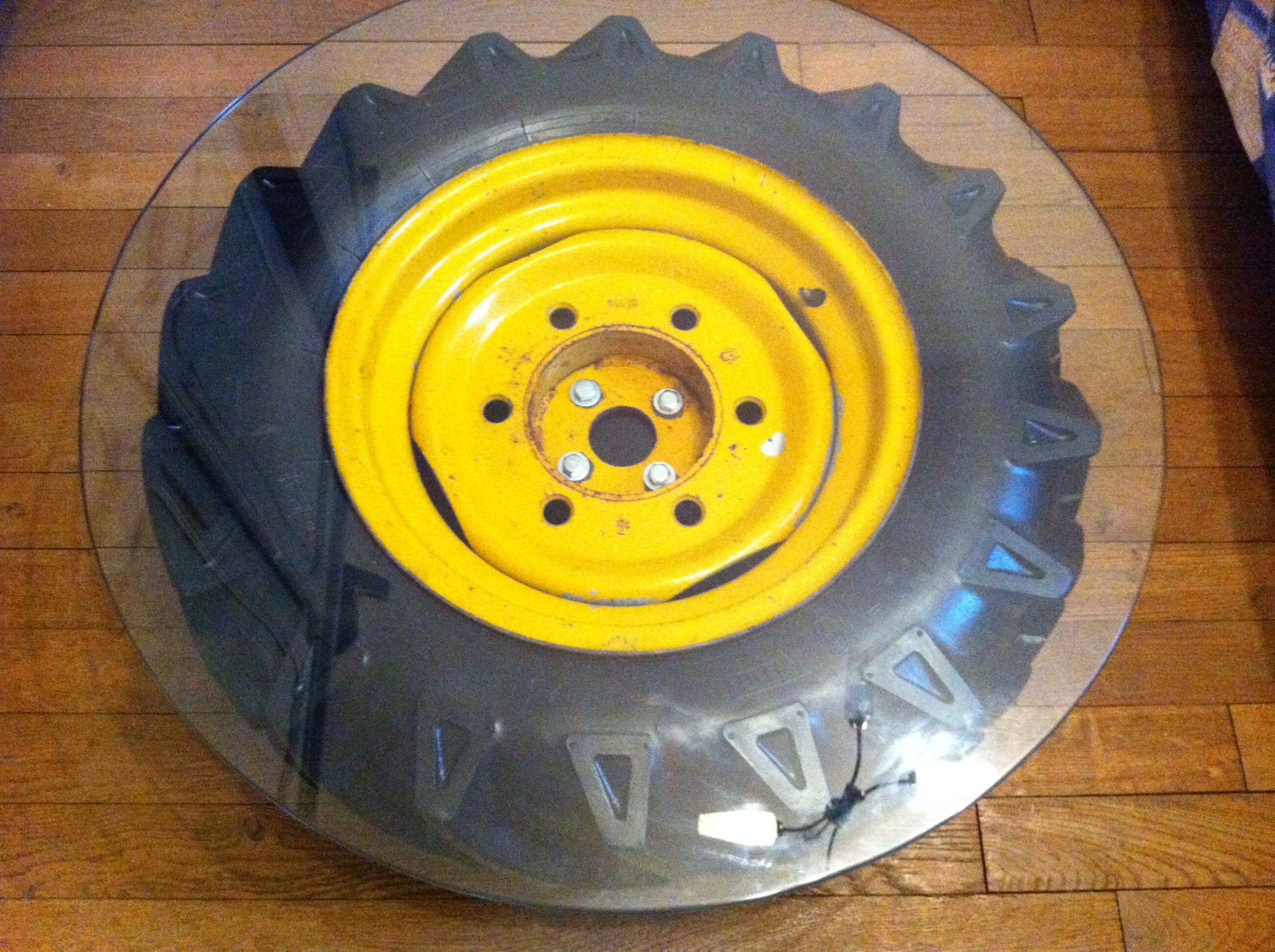 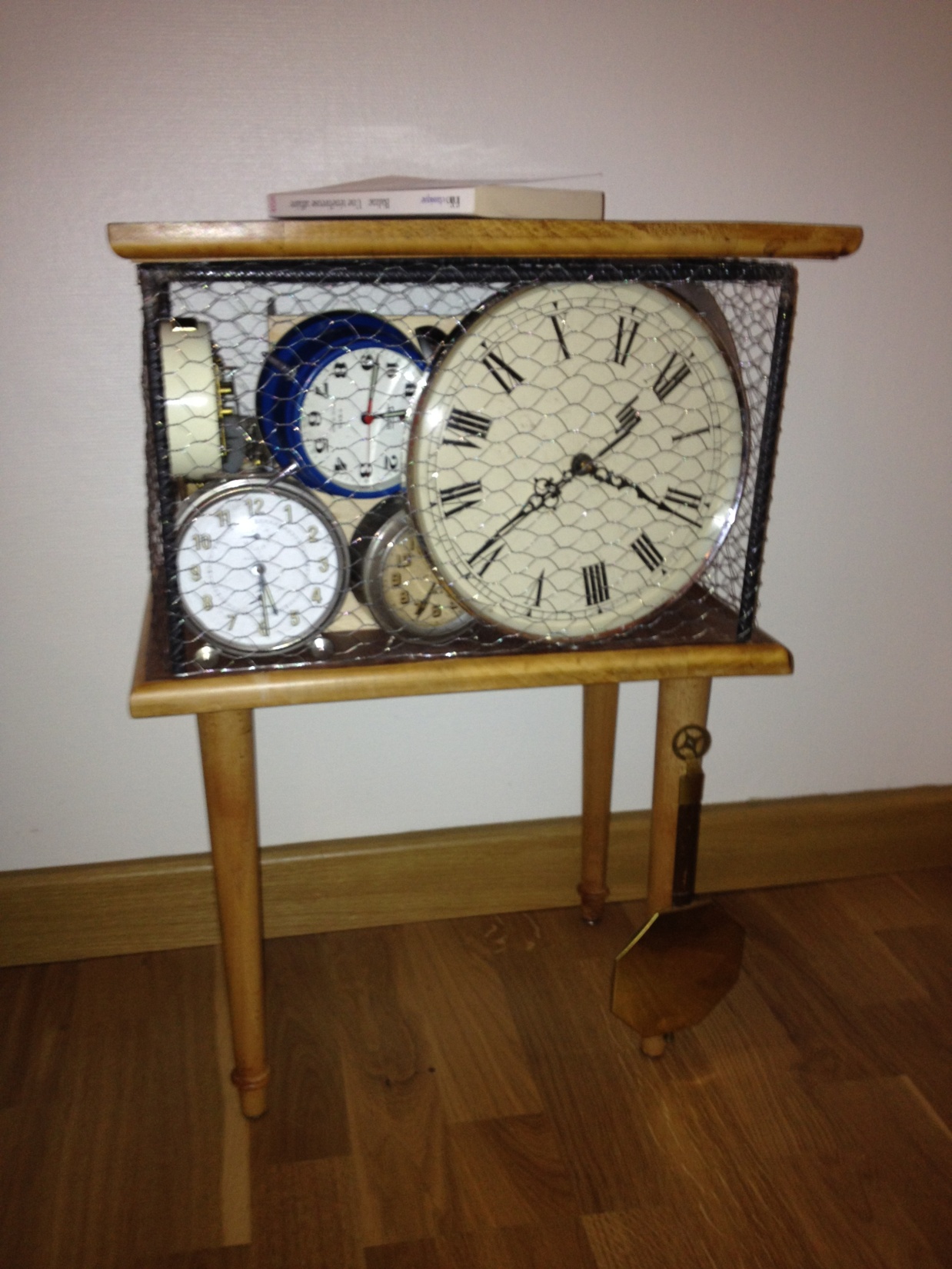 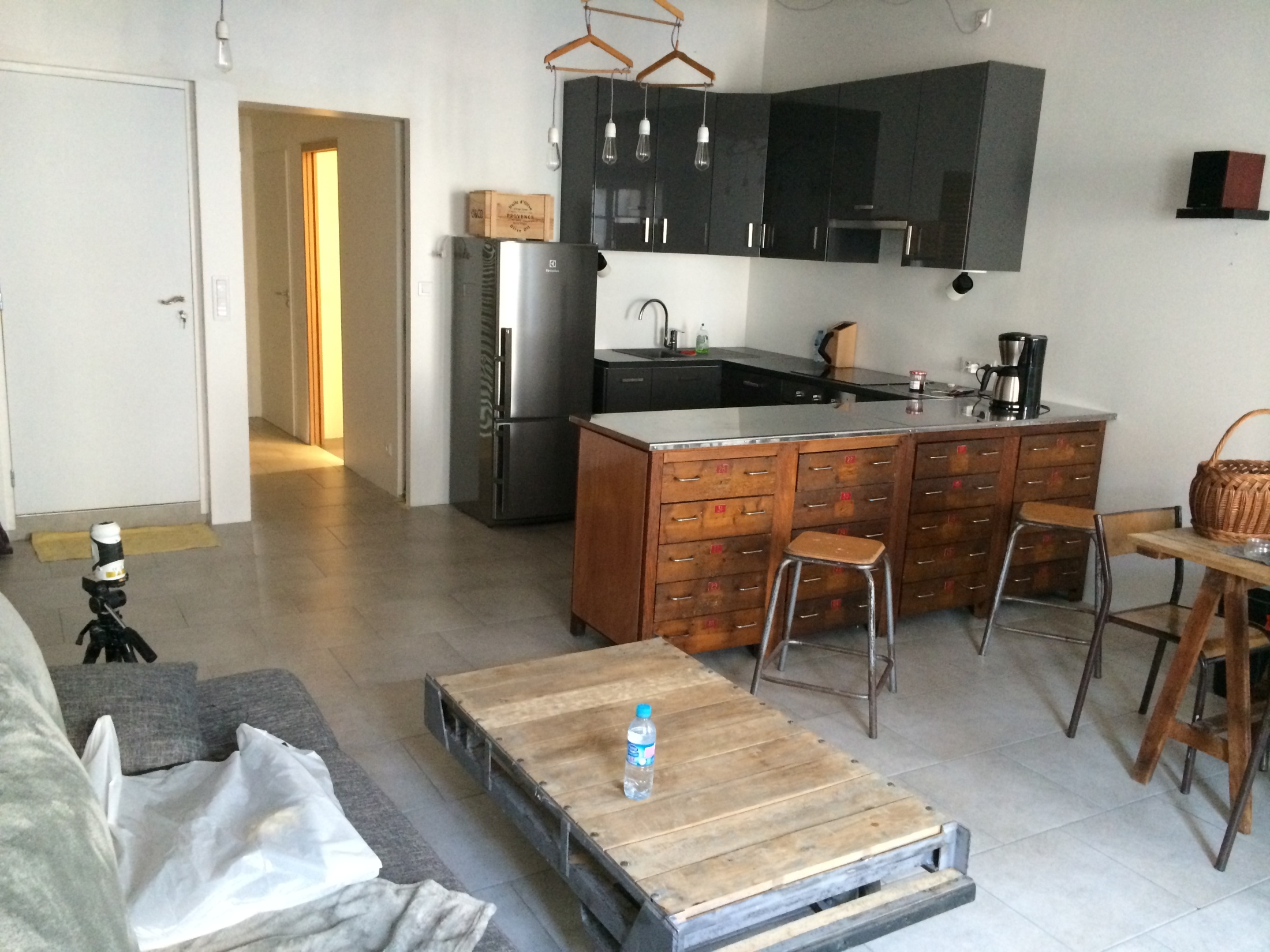 L’objet détourné dans son nouvel environnement